Photo Album
by Nicola Lines
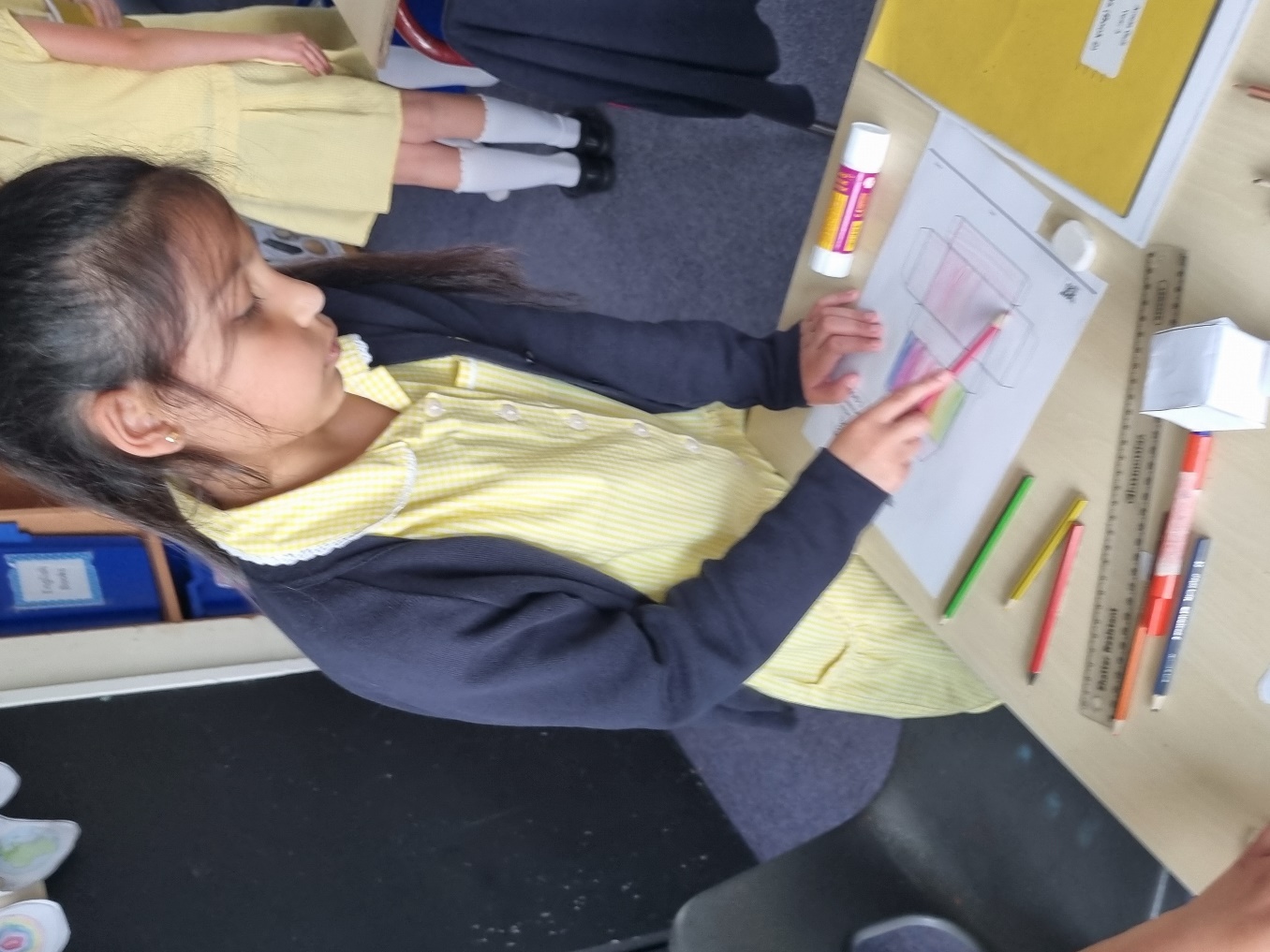 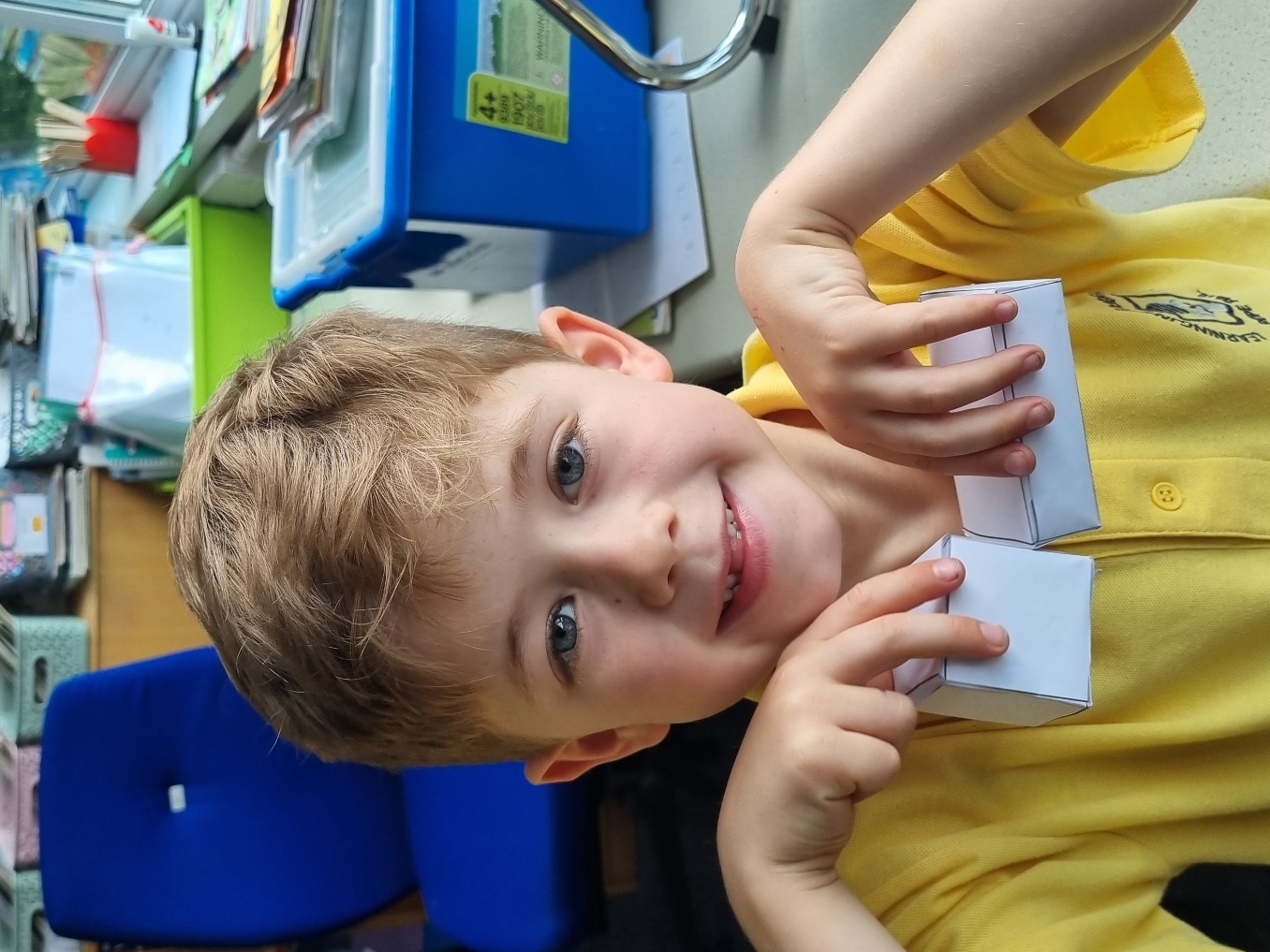 edges
vertices
faces
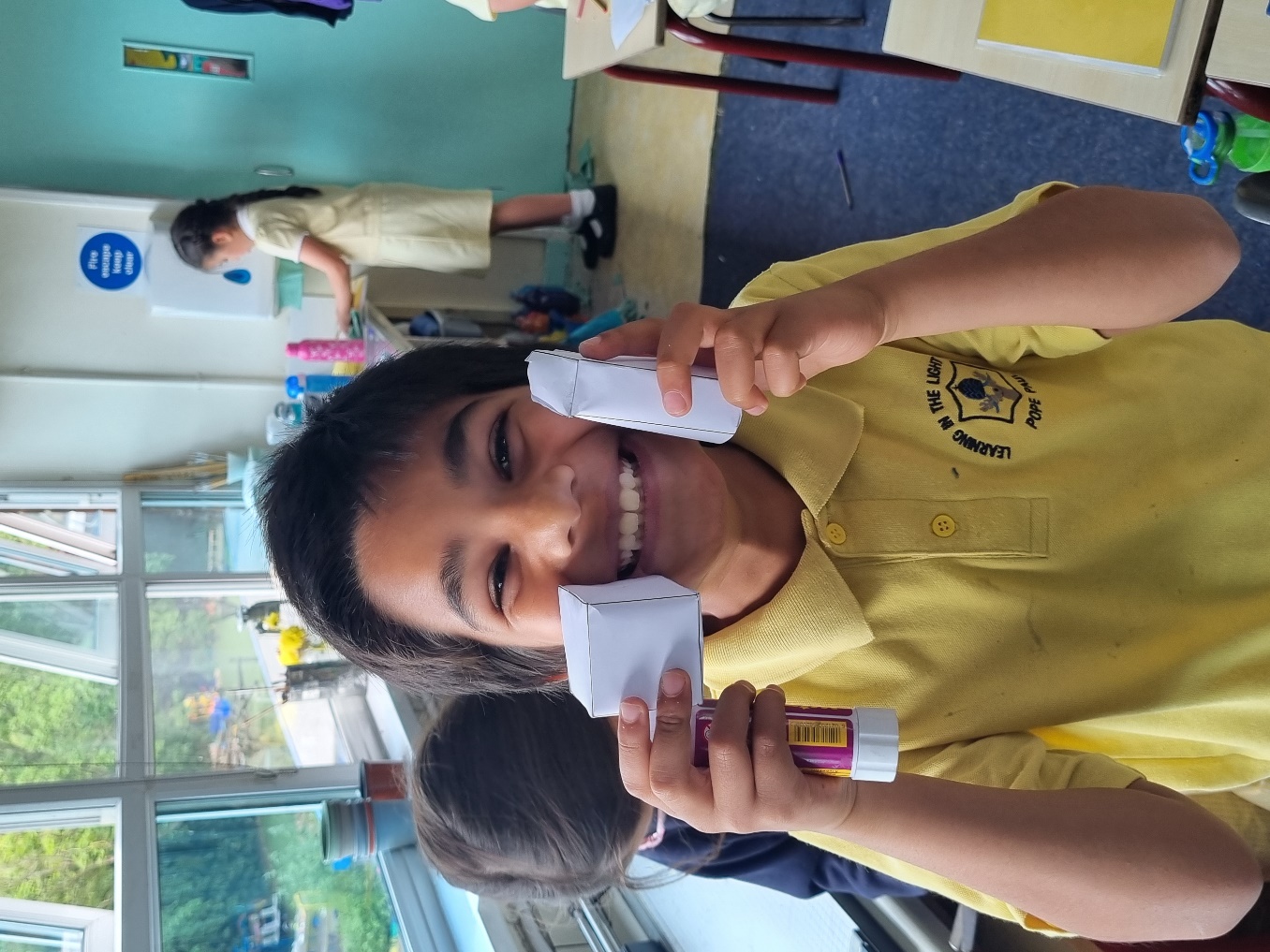 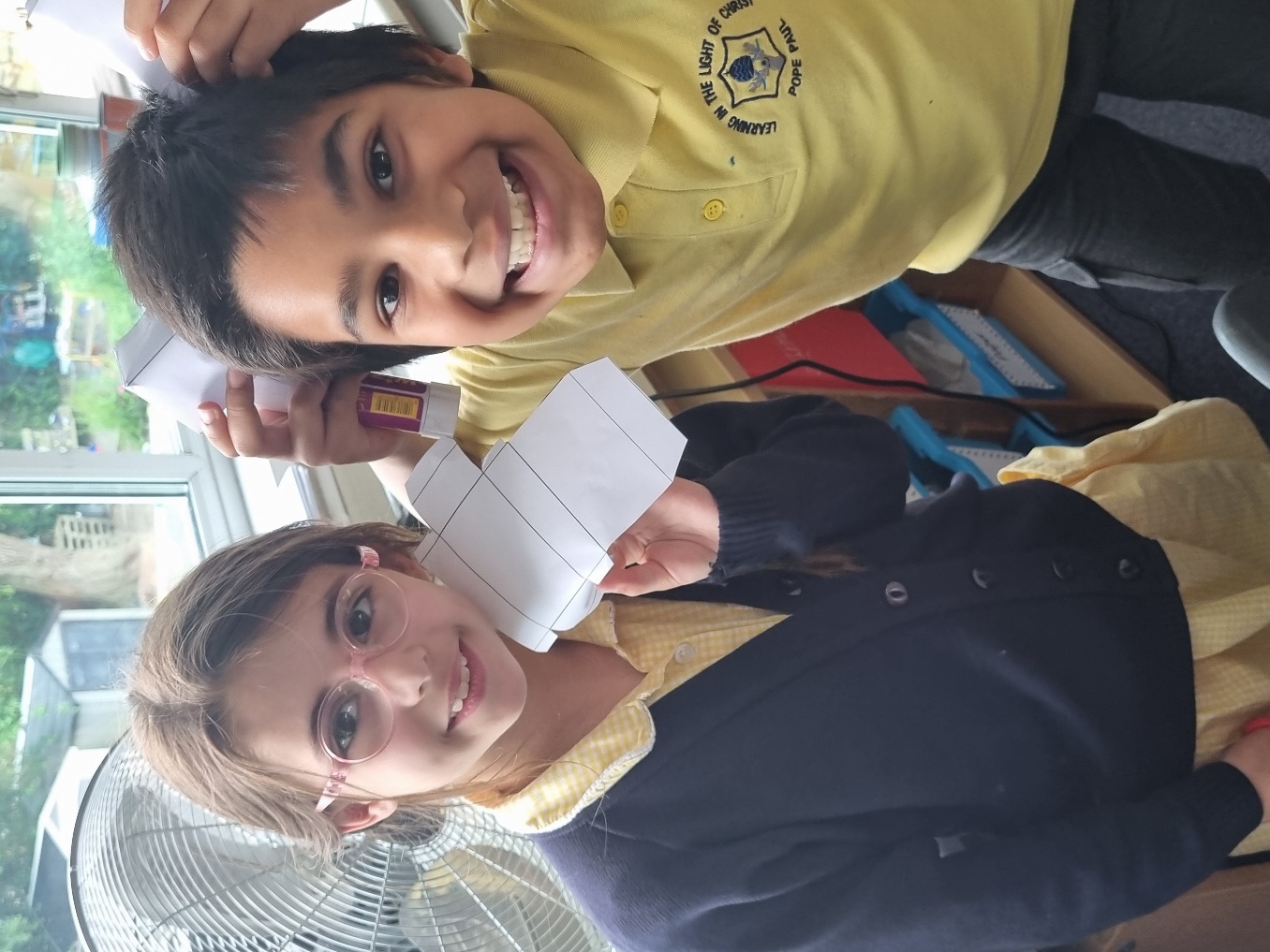 edges
vertices
faces
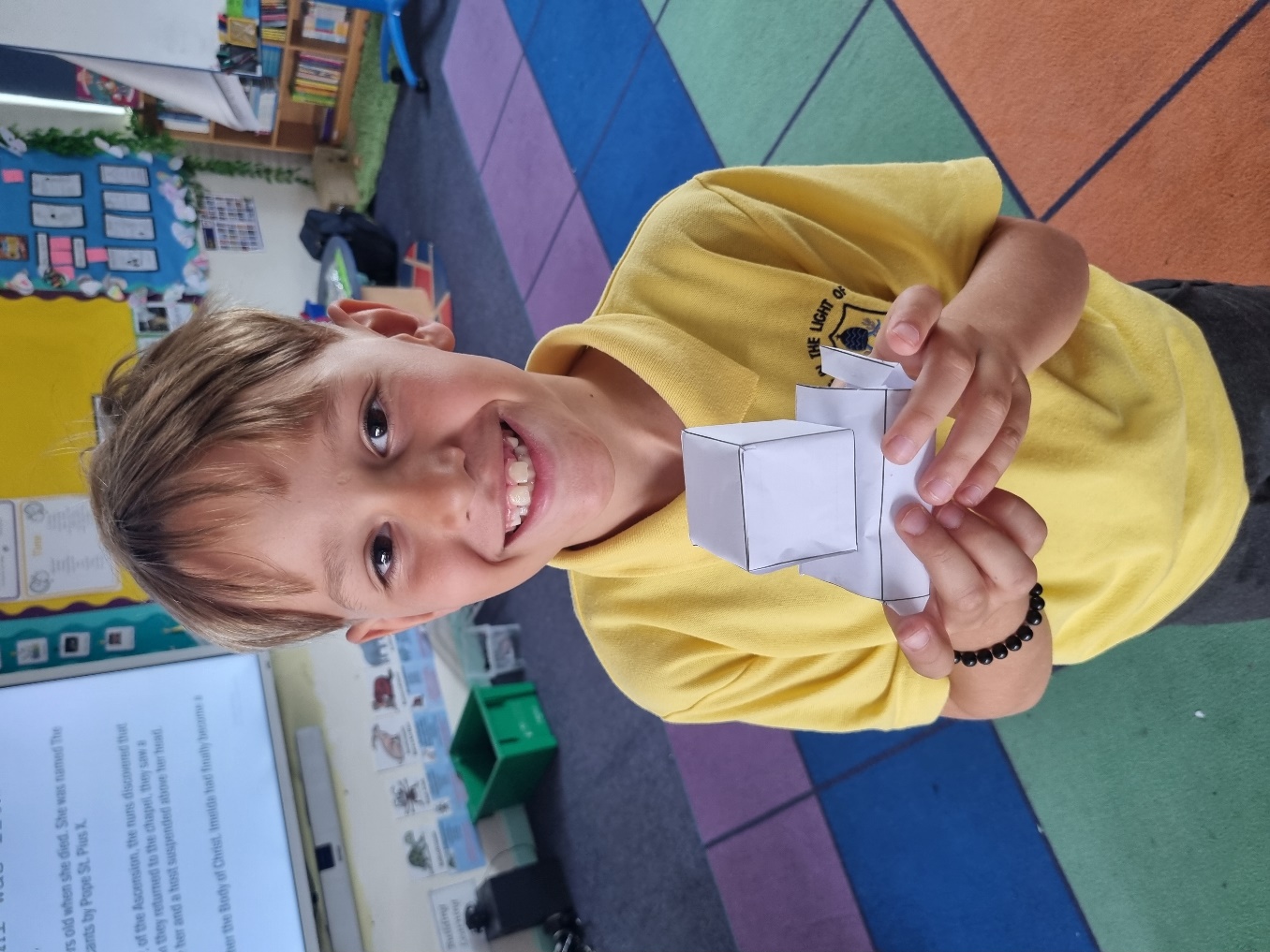 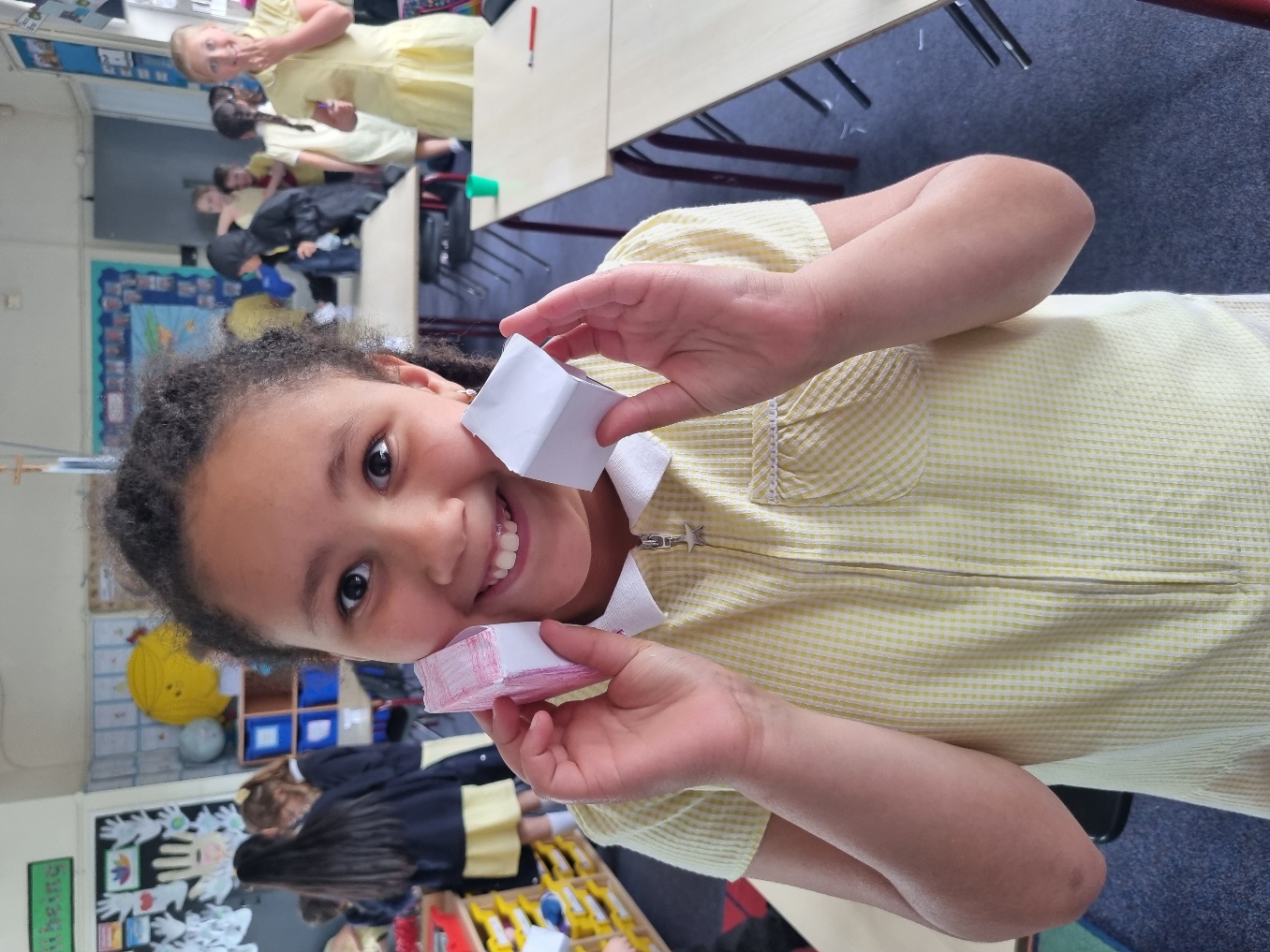 edges
vertices
faces
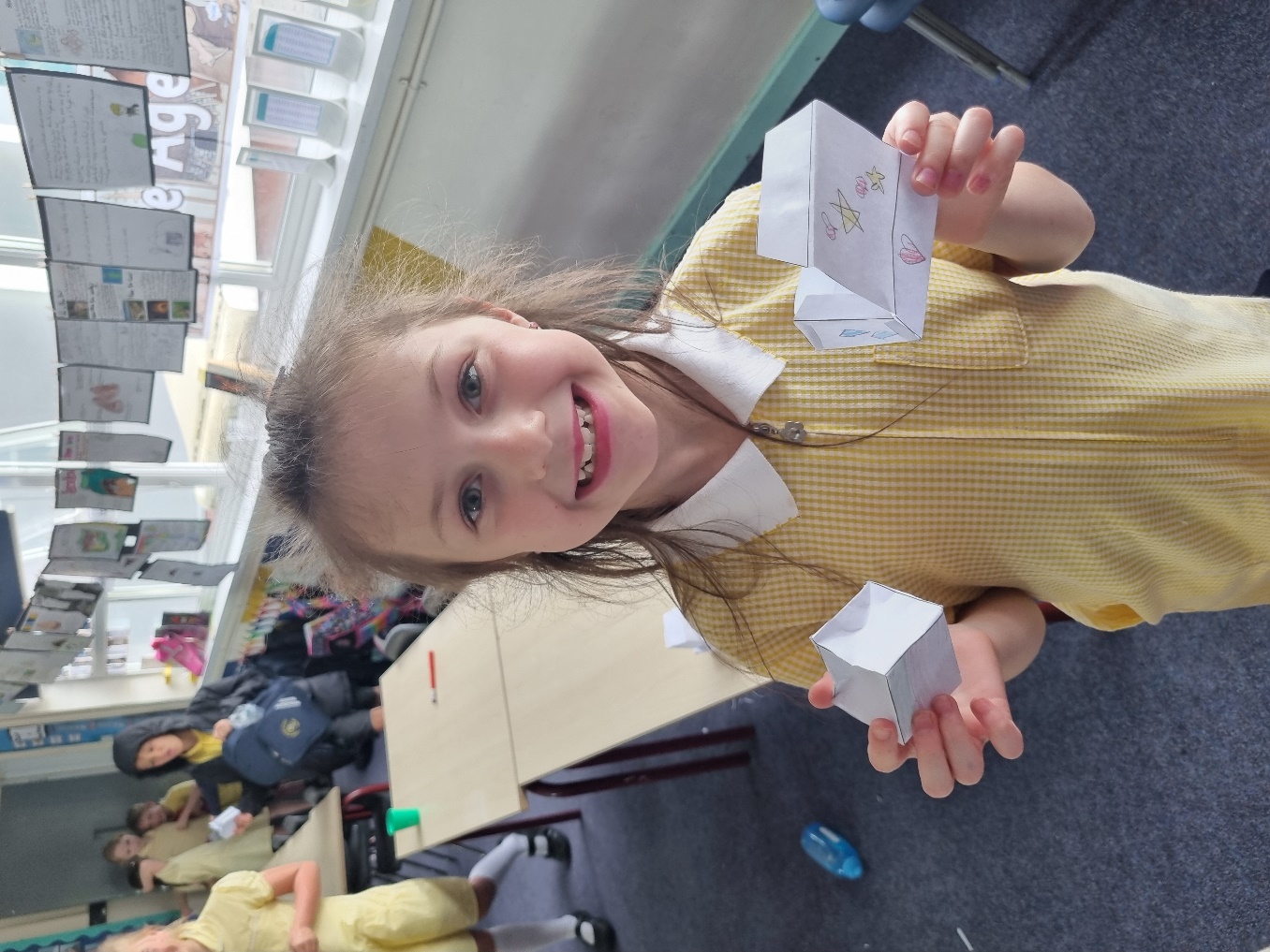 edges
faces
vertices